Принципы дистанционного обучения
Дистанционное обучение в общеобразовательных учреждениях
Федеральный Закон «Об образовании в Российской Федерации», статья 16
«Дистанционное обучение – это форма обучения, при которой взаимодействие учителя и учащихся и учащихся между собой осуществляется на расстоянии и отражает все присущие учебному процессу компоненты (цели, содержание, методы, организационные формы, средства обучения), реализуемые специфичными средствами интернет-технологий или другими средствами, предусматривающими интерактивность» Е.С.Полат
2
Проблемы внедрения дистанционного обучения в образовании
слабая разработанность учебно- методической продукции и информационного обеспечения, в том числе принципов, критериев, средств и систем контроля качества дистанционного обучения;
 недостаточная финансовая поддержка развития дистанционного обучения и другие.
недостаток технических средств дистанционного обучения; 
отсутствие механизмов и нормативно-правового обеспечения дистанционного обучения; 
недостаточная развитость организационно-управленческой структуры;
3
Гибкость
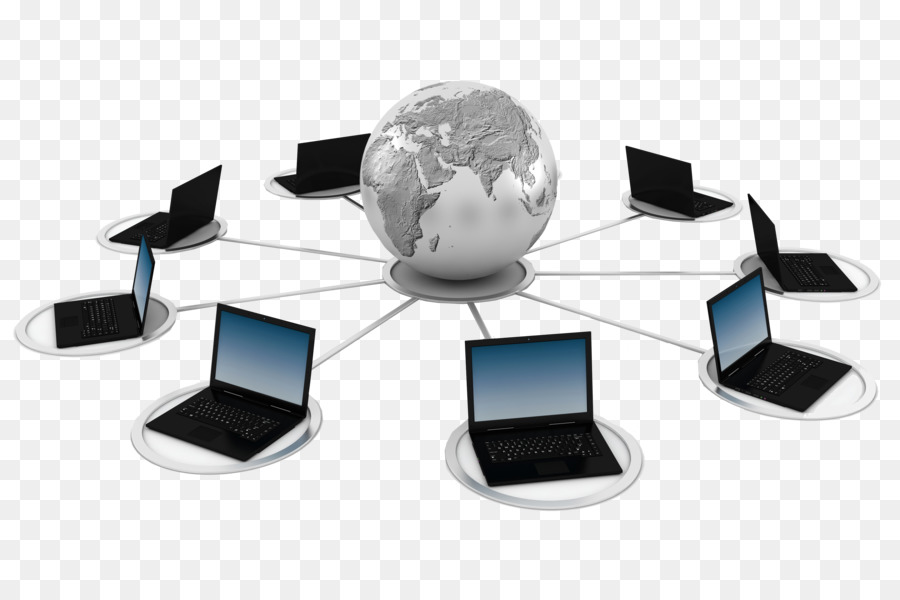 Синхронный и асинхронный виды коммуникации. Асинхронная учебная система позволяет самостоятельно выбрать место, время и темп обучения.
4
Интерактивность
Интерактивность в дистанционном формате рассматривается и как взаимодействие участников педагогического процесса, и как взаимодействие с обучающей средой/ учебным материалом.
5
Модульность – центральный атрибут дистанционного обучения
Модуль – это автономная организационно-методическая структурная единица в рамках учебной дисциплины, которая представляет собой обучающий пакет дидактического контента, с помощью которого обучающийся получает объем новых знаний или осваивает набор новых навыков и умений на основе индивидуального подхода к процессу обучения.
Модульный подход в обучении позволяет отбирать, систематизировать, структурировать большой по объёму учебный материал, уплотняя его в необходимых пределах.
6
Блочно – модульное обучение
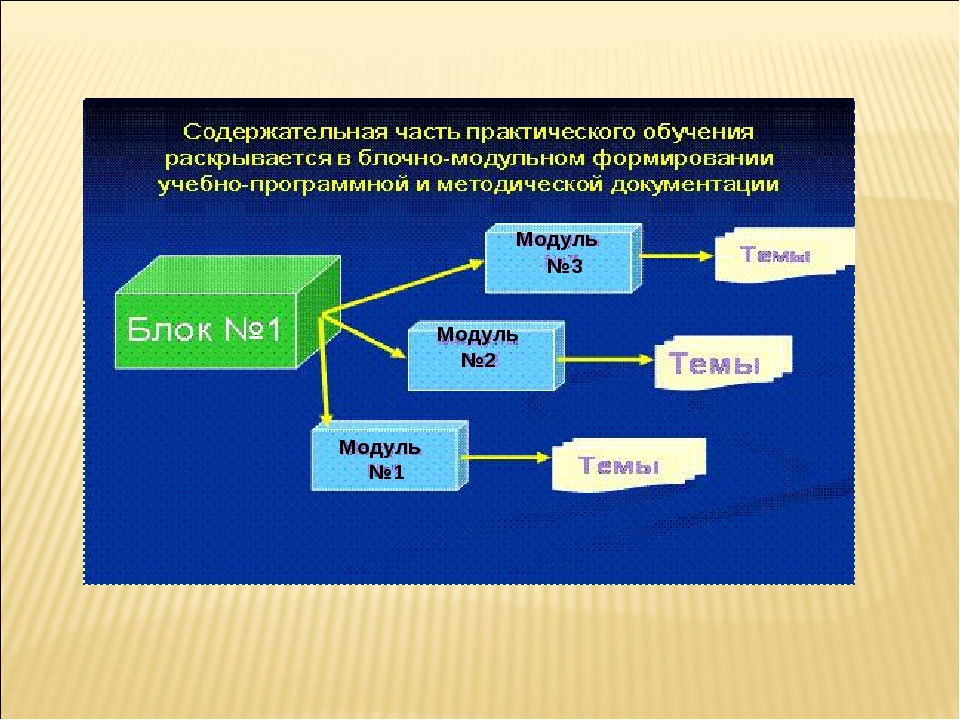 Блочно – модульное обучение
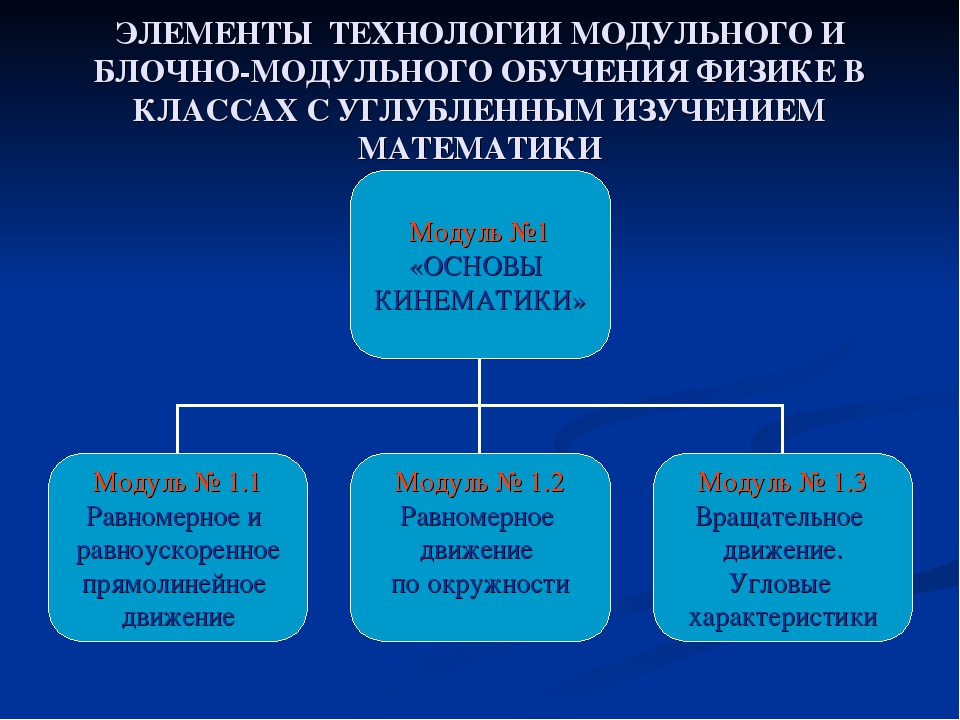 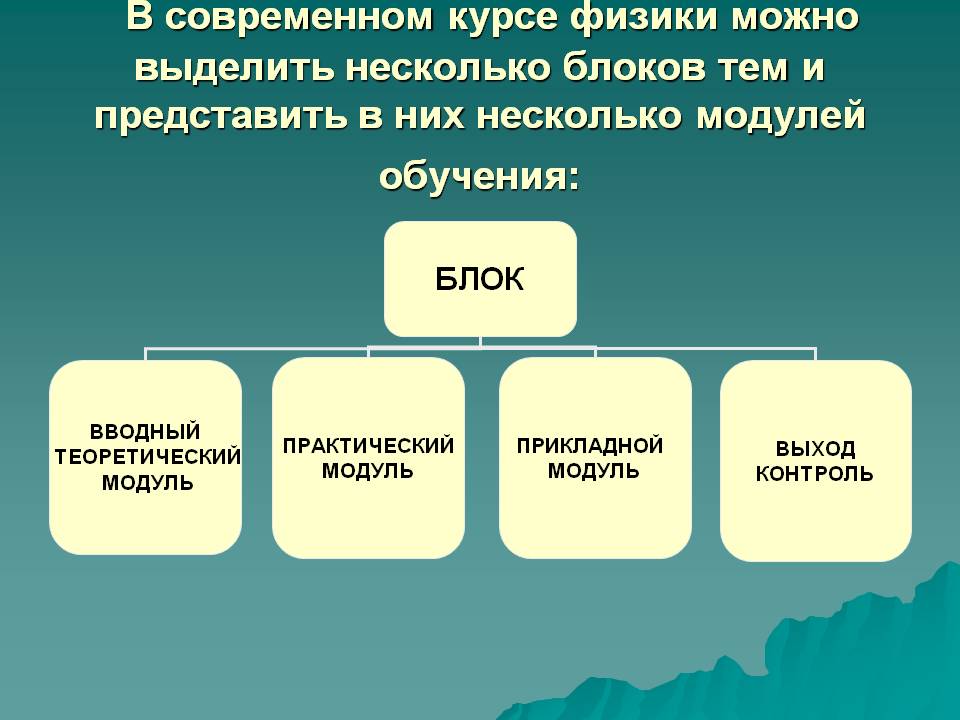 Структура модуля
Теоретическая часть: тема, цели, инструкция, содержание, информация.
Методическая часть: тексты, вопросы, задания, проблемы, рекомендации.
Рефлексивная часть: ключи для самопроверки, шкала для самооценивания.
Новая роль учителя
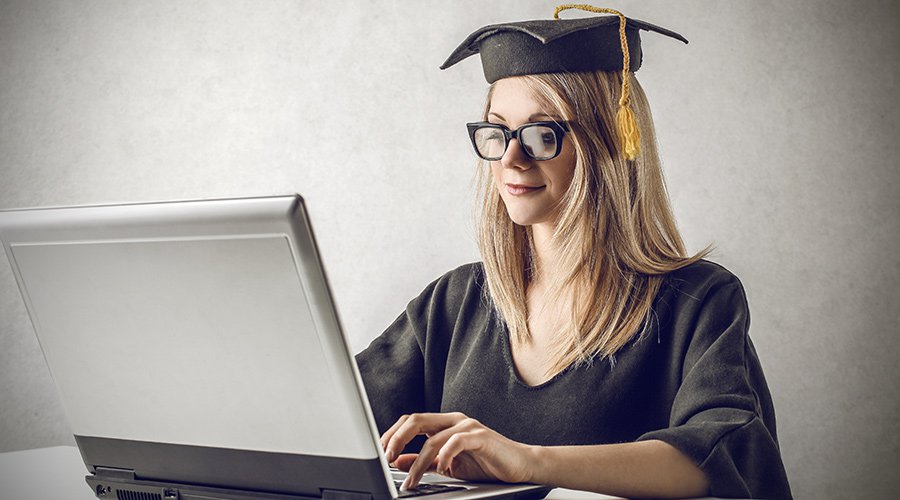 Новый статус учителя - тьютор
Функции: 
создавать учебную среду
использовать дистанционные технологии
организовать самостоятельную познавательную деятельность
управлять интерактивным взаимодействием
11
Средства дистанционного обучения
Материальные технические средства: компьютер, вебкамера, микрофон.
Дистанционные технологии: кейсовые, мультимедийные, облачные, сетевые, компьютерные телекоммуникационные.
Инструменты для взаимодействия в виртуальной учебной среде.
Веб-сервисы для создания викторин, тестов, опросов
http://getkahoot.com 
http://quizizz.com
http://www.triventy.com
13
Веб-сервисы для создания интерактивных презентаций, упражнений
http://www.flippity.net
http://www.mentimeter.com
http://www.classtime.com
14
Веб-сервисы для создания ментальных карт
http://www.xmind.net
http://bubble.us
http://popplet.com
15
Он – лайн доски
http://padlet.com
http://miro.com
16
Рабочие листы
http://goformative.com
http://app.wizer.me
http://liveworksheets.com
http://google.com
http://onlinetestpad.com
17
Аудио и видеоинструменты
http://vocaroo.com
http://web.seesaw.me
http://www.thinglink.com
18
THANKS!
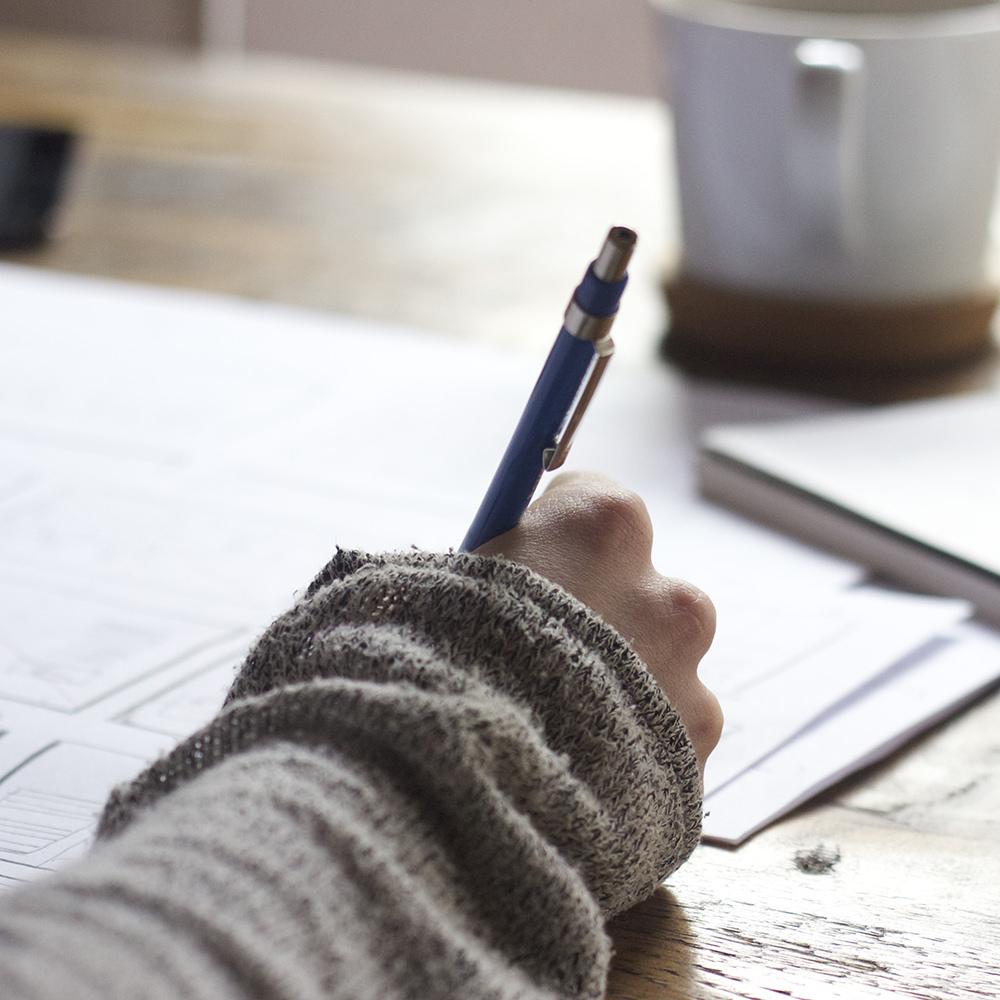 Any questions?
You can find me at borodina2205@bk.ru
19